《科学编史学》
课程教学反馈与展望
——以学生提问为视角
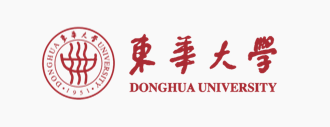 仪德刚      （东华大学人文学院）
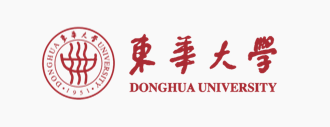 第一部分
科学编史学的概念与本质
“何为科学？何为科技史？何为科学编史学？”
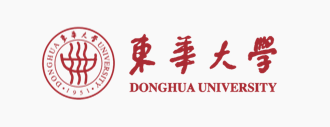 01
科学及科学编史学
科学是否是一种文化现象？
如果不是，又应当被作为什么来研究呢？
科学编史学 VS 史学史
科技及科技史 VS 其他领域的历史
科学的定义
科学编史学的本质
史学向度与哲学向度的结合
科学编史学与科技哲学
科学编史学的特性
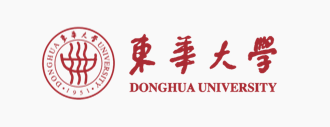 02
编史方式
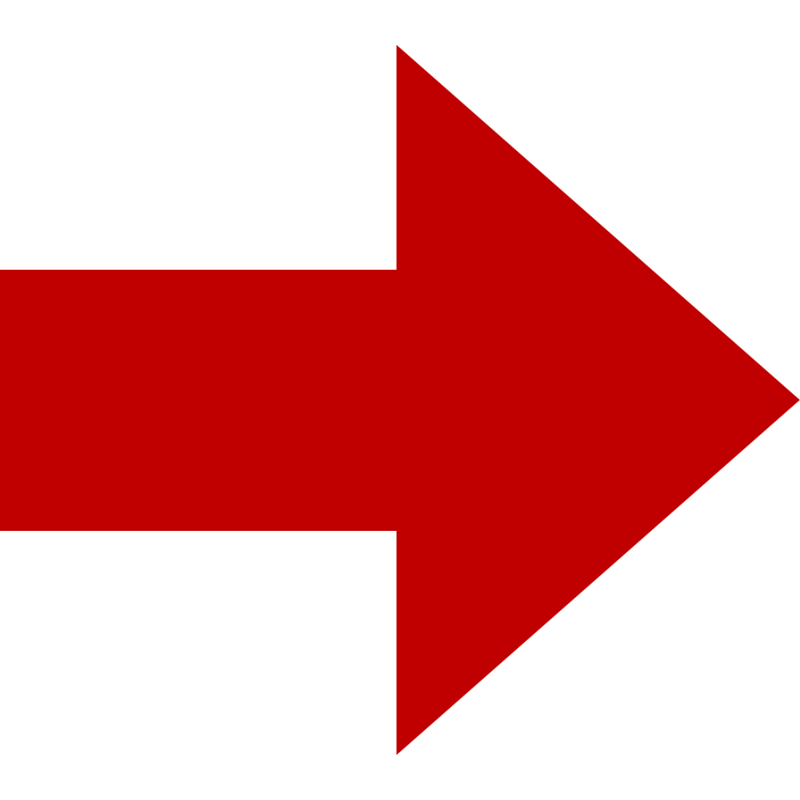 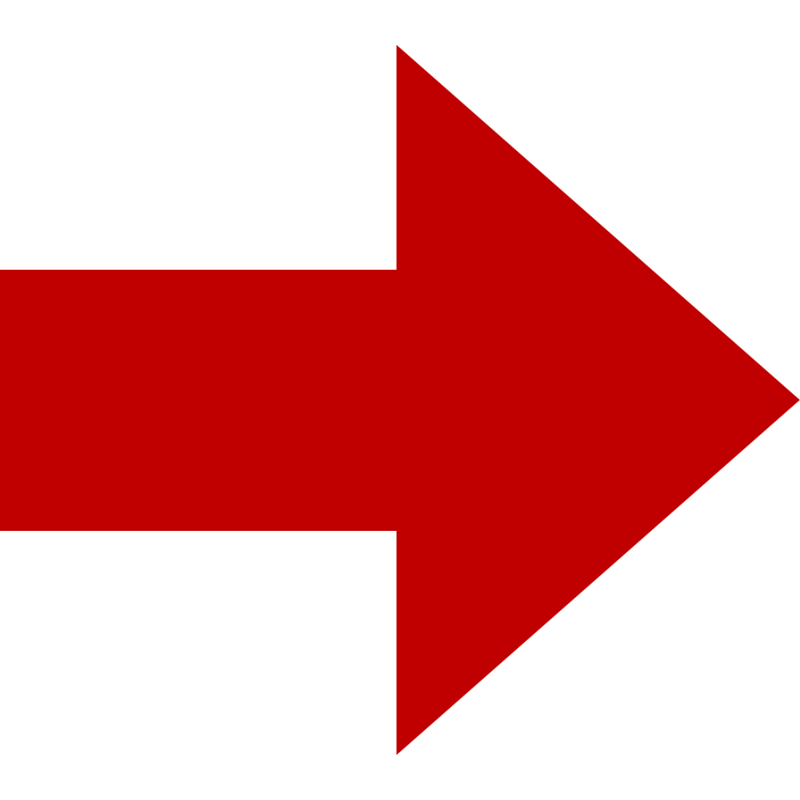 如何在编史的过程中把握历史自身的结构？
事件和时间：何为要素，何为线索？
不同叙述的差异与公认标准
如何进行编史
历史细节 VS 宏观要旨
编史是否可以允许在某种程度上掺杂个人情感态度以还原历史的复杂性、丰富性？
主观性与客观性
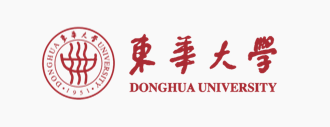 03
编史学学科
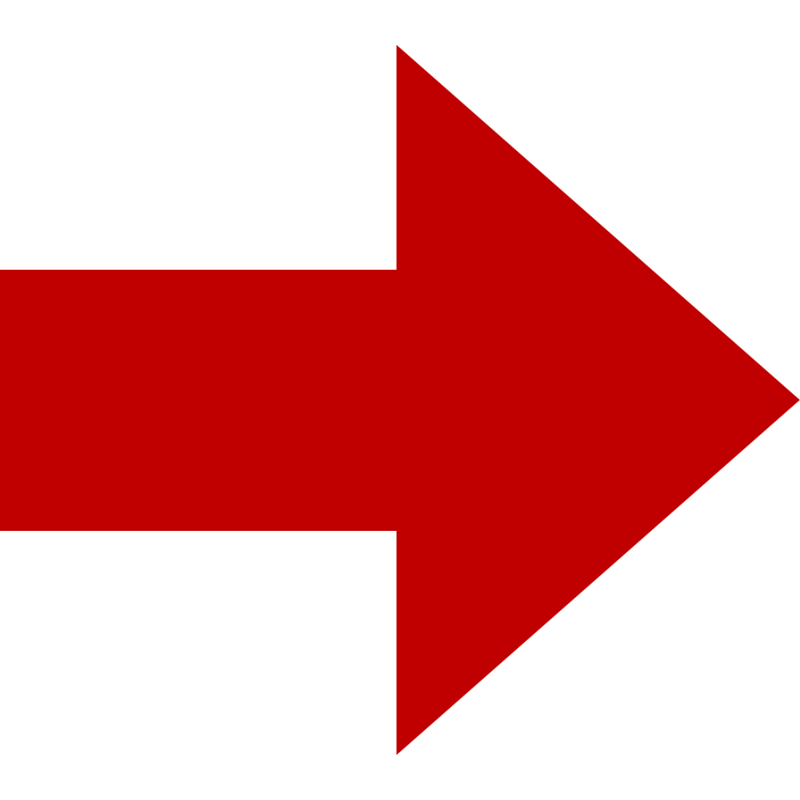 编史学是否可以理解为相对于历史学更高层次的概念？
科学&科技史&科学编史学之间的维度层次关系
编史学与历史学
多种编史学进路的产生是否可以看作是对社会意识改变的反映？如果是，那编史学本身是否可以用外史方法来进行研究？

对前代科技史的研究如何进行历史剖析？
对“编史学”的历史的研究
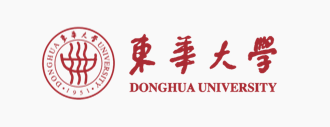 04
如何学习科学编史学
对学术积累的要求：
达到什么程度的知识积累才适合探讨编史学问题？
学习方式与要求
学习顺序：
入门时先学 VS 入门后再学
两种情况或许都有利弊，如何尽量消除各自弊端？
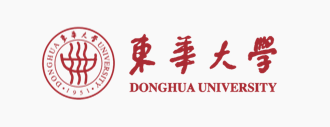 第二部分
科学编史学研究热点
“科技史及科学编史学有何研究内容、视角、方法？”
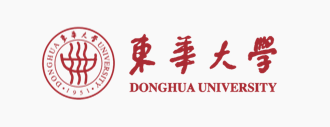 01
跨学科方法、视角的引入
举例：人类学与地方性知识
具体理论的应用
历史学、人类学、哲学、文学等学科方法与视角的引入及其创新点
地方性特征：
不同地区和文化背景下科学方法和实践的多样性
本地区独特的科学与技术的共生关系
在研究不同于普世科技标准下的过去时代或地方性知识时，是否存在最低的作为科学的“标准”？这些科技史研究与民俗学等视域的差异何在？
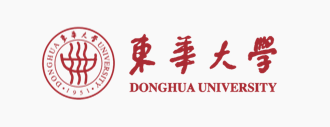 01
跨学科方法、视角的引入
其他学生提问案例
修辞学进路
历史学、人类学、哲学、文学等学科方法与视角的引入及其创新点
科学计量法
亚文化研究与地域性科技史
科幻题材创作
不同时期人们对于未来科技的设想
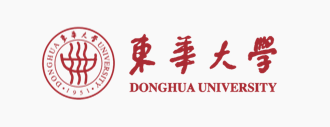 02
科学编史学的内史与外史
互动
偏向
方法
影响
内外史的争论、比较和互动
综合史的兴起
不同研究内容是否会对内外史视角产生不同的偏向性？
如何进行适当结合
如何以结合的观点看各种话题
内外史划分的消解与科学传播
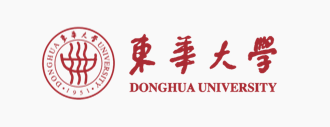 03
04
辉格史的相关问题
考据问题
辉格与反辉格的不同研究立场的作用
辉格史观史学家的存在意义
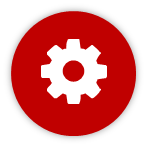 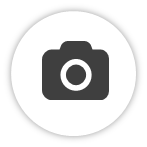 考据方法的掌握和运用
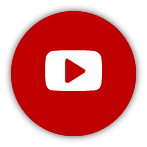 辉格史观的影响
是否可以认为所有的历史都是辉格式的？
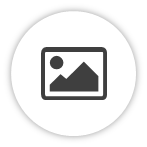 考据研究（科学家生平调查、科技文献考据、科技产物复原等）与科技史及科技编史学研究的关系
意义、影响、方法
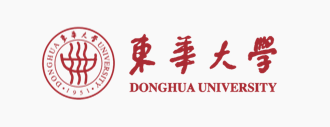 原则、困境、挑战
05
女性主义视角的兴起
女性主义对科学技术史研究的意义何在？是否以前的科技史研究都是以男性为视角？
如何以科学发展背后的性别及权力结构视角去分析科技史？
是否所有研究都需要女性主义的视角？
女性主义科技史研究如何把握幅度以避免引起社会纷争？
女性主义在科技史研究中还面临哪些困境？
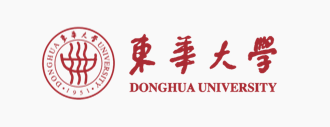 06
全球史与中外比较
研究立场的变化：如何看待全球化中科学技术全球化的发展？如何看待以西方近代科学为唯一的、普适性科学的这一观念？
研究趋势：“全球史”是否是科学编史学研究的新趋势？
对于科技史研究而言是否范围过大，需要考虑因素过多？
全球史的视角
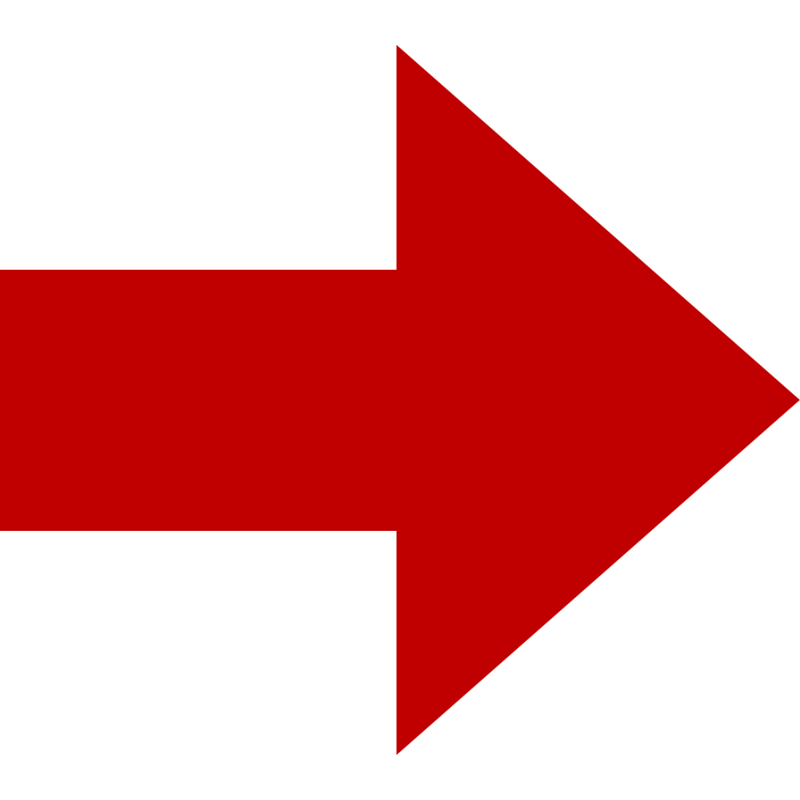 具体问题：跨文化观点
近代科学革命中不同种族的文献的差异
同一国家不同民族之间的历史
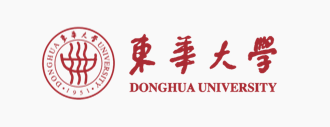 06
全球史与中外比较
科学革命的范式转换理论能否适用于其他地域的科技发展历程分析？
我国古代是否存在“常规科学”？
如果是，为什么没有产生“危机”？
西方科学编史学理论适用性
学术共同体的界定与社会、政治、人情等因素
学阀可否视为一种学术共同体？
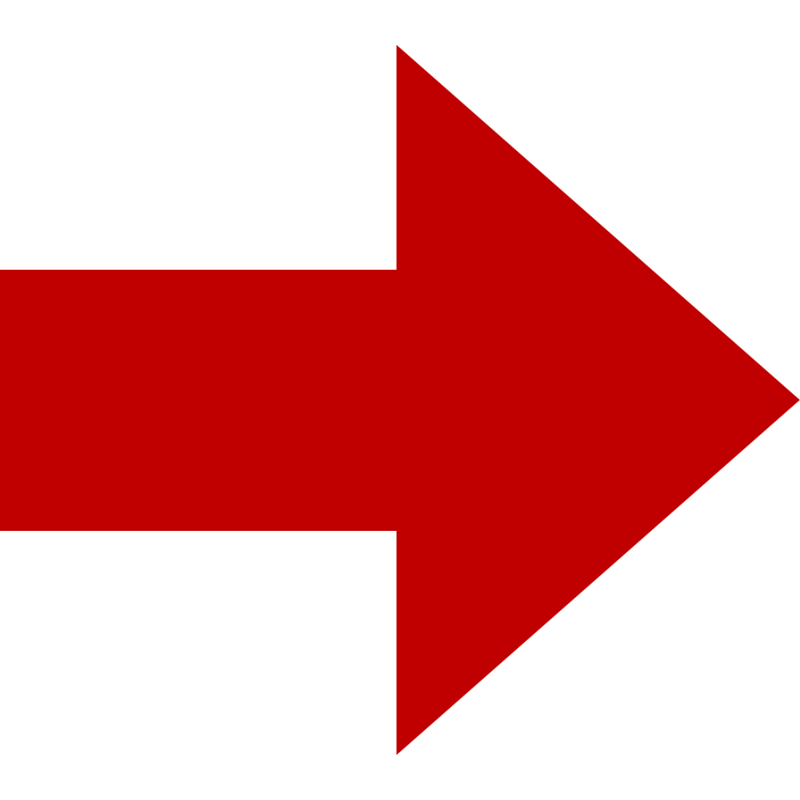 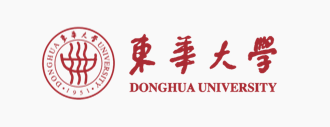 07
知识媒介与近现代科技的发展
AI等技术对科技史研究方法、工具的影响
科技史家与高专业知识要求的科技领域
知识媒介的价值中立性
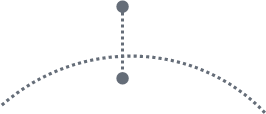 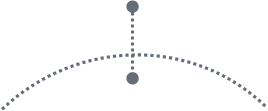 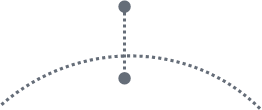 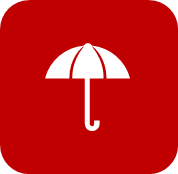 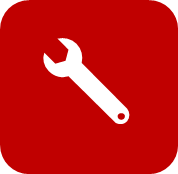 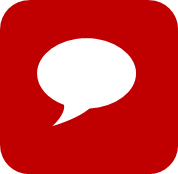 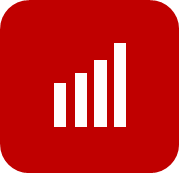 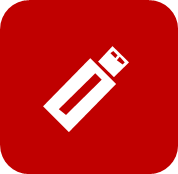 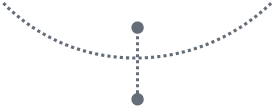 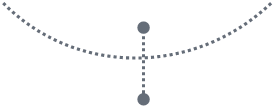 科学编史学和信息传播载体的关系
当代科技史研究内容的拓展
对科学家的研究
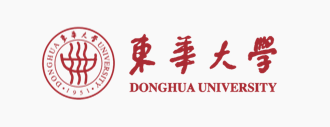 科学家与科技史
08
科技史与科学家
描述科学家的科学历程及其对科学发展的贡献

具有革命性、划时代意义的科学家及科技发现的贡献与“英雄史观”

科学家在科学研究中的伦理和道德问题
科技教科书与科学编史方式

科学家与科技史家之间的壁垒

科学家对古代知识体系解密的参与
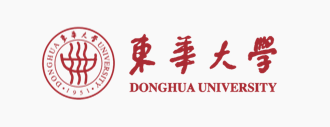 第三部分
科学编史学的研究意义
“科学编史学研究的目的与归宿何在？对我们的意义何在？”
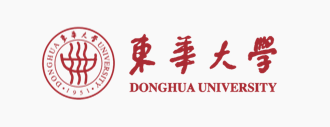 01
02
科学编史学理论的创新
科学编史学如何服务于科技史研究
某种编史学进路进入科技史研究是意义大于作用还是作用大于意义？
编史学进路研究的实际意义  
对科技史研究者的影响
中西古代的科学发展模式相去甚远，而现在的编史学理论基本上是西方人构建的，我们怎样合理地将其用于中国科技史研究？

是否需要构建中国自己的话语体系，以及怎样构建自己的话语体系？
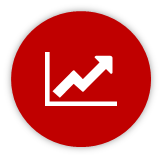 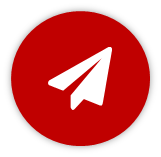 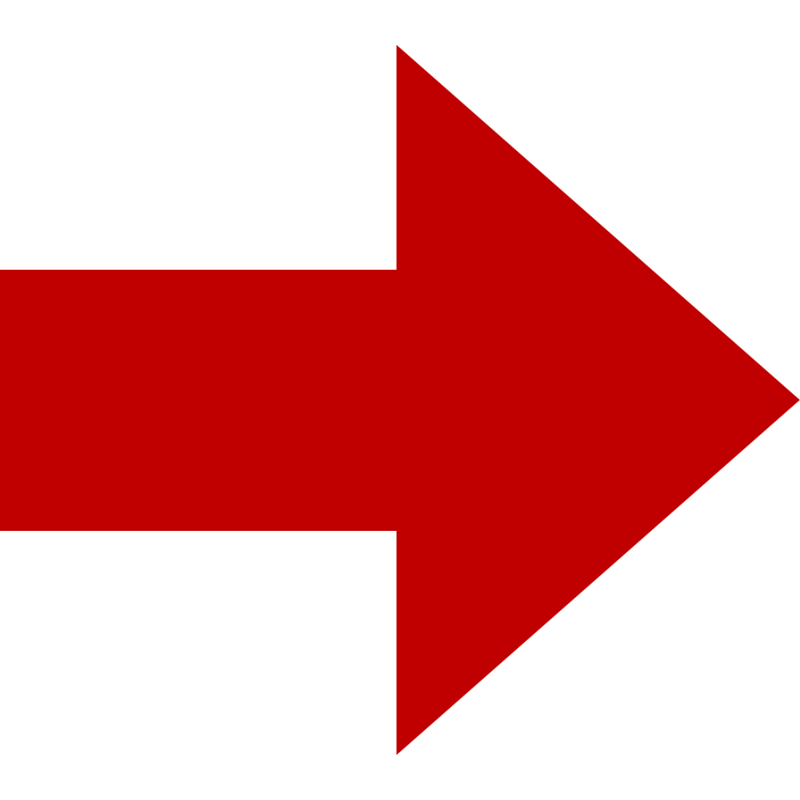 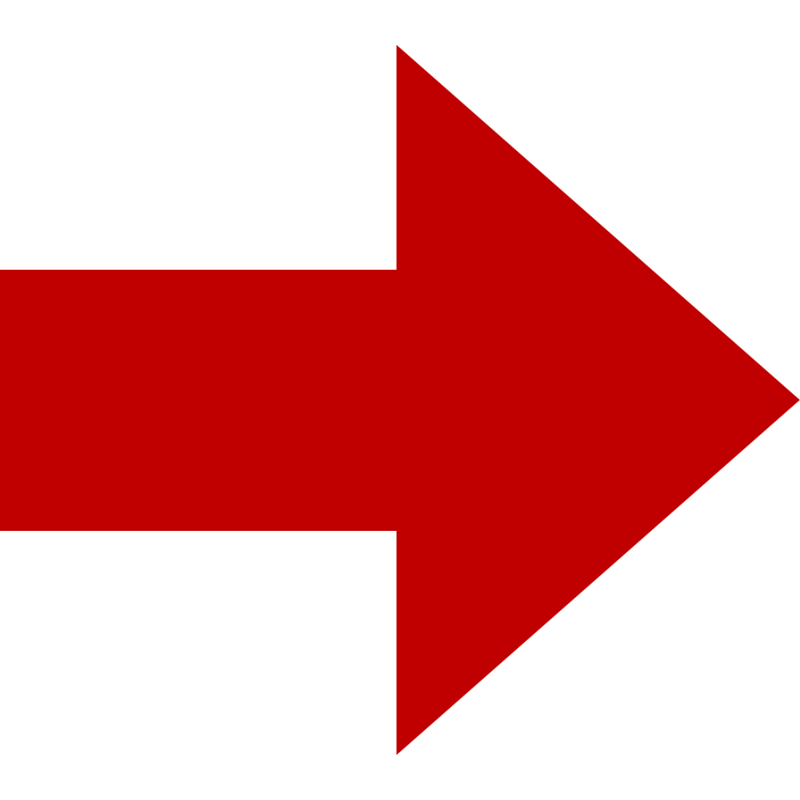 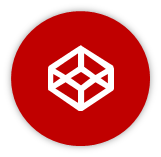 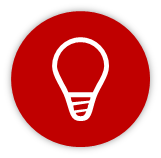 科技史研究的关注点：
理论争议 VS 实际意义
汇报人：稻小壳
感  谢